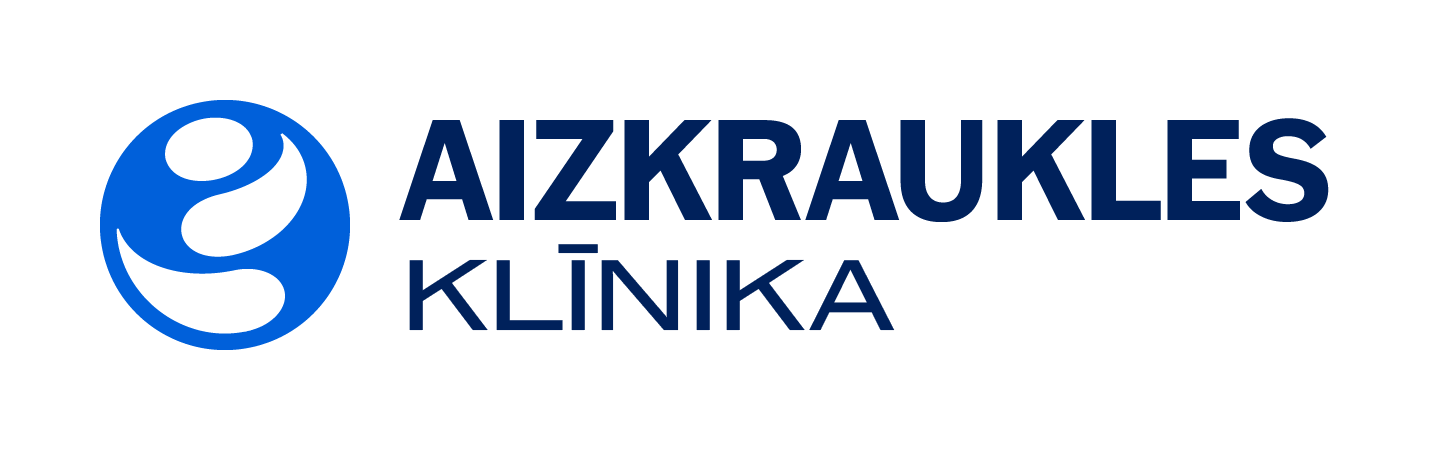 Gada pārskats
2024. gada svarīgākais
Zīmola maiņa
2025. gada izaicinājumi
Galvenie fakti – Pacienti un finanses
Apgrozījums un peļņa
Stratēģijā noteikto nefinanašu rādītāju izpilde
Zīmols
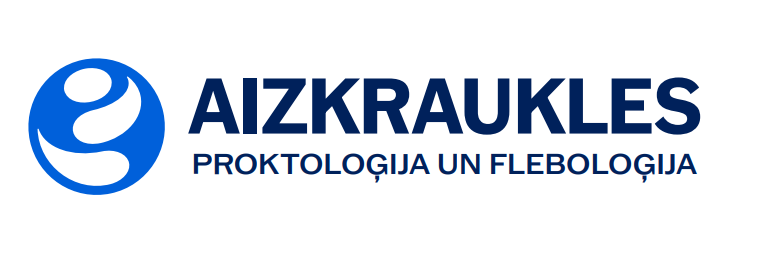 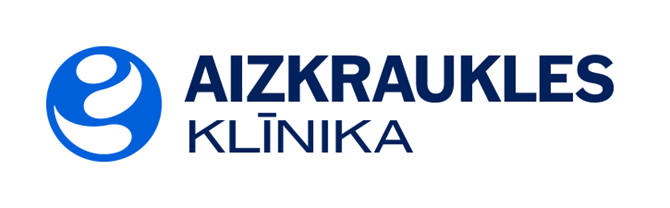 Laikmetīgs un dinamisks zīmols, kam ir drošs pamats un spēcīgas saknes reģionālajā identitātē un vēsturē, vienlaikus – gaišs un apņēmīgs skatiens nākotnē
Science blue ir spilgts, vidēji tumšs zils tonis ar nelielu elektrisku pieskaņu. Tas izstaro profesionalitāti, precizitāti un tehnoloģisko progresu, tāpēc bieži tiek izmantots zinātnes, tehnoloģiju un inovāciju jomās. 
Zils rada uzticamību, mieru un kompetenci – īpašības, kas ir būtiskas veselības aprūpes iestādēm.
Prom no sarkanā - sarkanā krāsa var izraisīt trauksmi un stresu, jo tā ir saistīta ar asinīm un briesmām. Tas var būt īpaši nevēlams slimnīcās, kur pacientiem jau tā var būt paaugstināts stresa līmenis
 Profesionāls, ģimenisks, saimniecisks
Uzsākam jaunu attīstības posmu, piedāvājot specializētus, mūsdienīgus pakalpojumus proktoloģijas un fleboloģijas pacientiem gan no Aizkraukles novada, gan visas Latvijas.
Izaicnājumi nākotnes stratēģijai
Project analysis slide 2
Sadarbība ar partneriem
Vāja atpazīstamība ārpus novada
Darbinieki*
Pakalpojumu grozs un esošo klientu profils
Problēmvietas, kas nav savienojamas ar izcilību
Aizkraukles kā vietas pievilcība
Lokācija Latvijas kartē un pašā Aizkrauklē
Darbinieki*
Darba vide
Lojāli pacienti
Spēcīgāki ambulatorie pakalpojumi
Valsts finansējuma apjoms un augošās prasības (uzņemšanas nodaļa) 
Problēmas primārajā veselības aprūpē
Iedzīvotāju skaita, struktūras , mobilitātes izmaiņas
Klīnikas pieejamība
Augsta līmeņa specializēti pakalpojumi
Izcilība specializācijas jomās
“Mazs ir brīnišķīgs”
Pakalpojumu grozs maksas klientiem
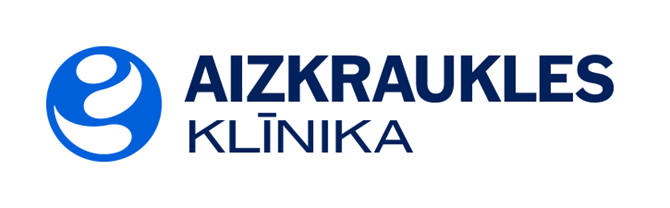 Paldies!
Jautājumi?